Showkathali R, Priya Yalamanchi R
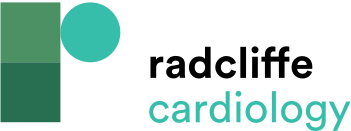 Table 1: Summary of Major Left Main Coronary Artery Trials
Citation: Interventional Cardiology 2023;18:e20.
https://doi.org/10.15420/icr.2023.02
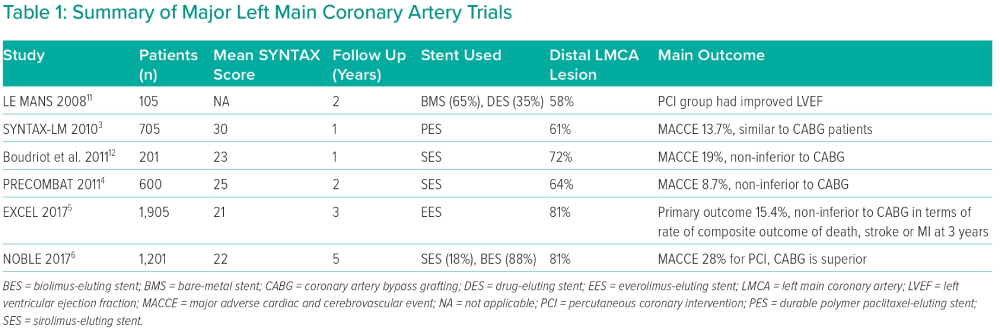